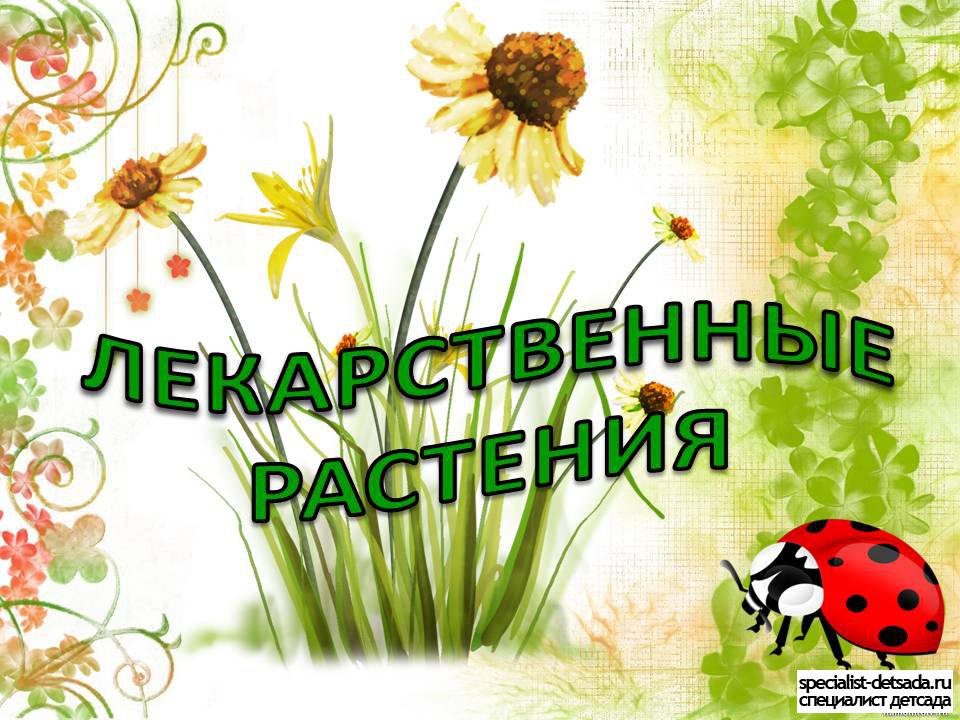 МБДОУ  ЦРР д/с № 5
«Рябинка» г. Лобня


ПРОЕКТ
для
Старшей группы
Учитель-логопед:  Рузавина Е. С.
Воспитатель: Емельянова Л. В.
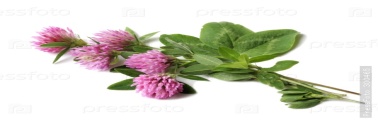 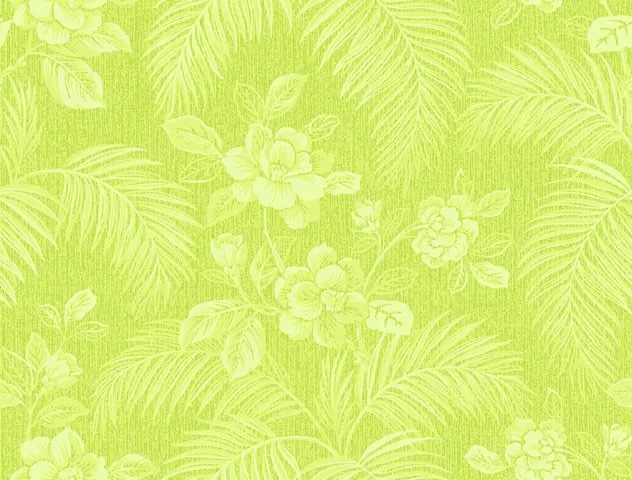 Педагогический проект                              (познавательный среднесрочный)
«Лекарственные растения»
Сроки выполнения проекта – 1 месяц

Актуальность: Экологическое воспитание

Одно из основных направлений в системе образования, это способ воздействия на чувства детей, их сознание, взгляды и представления. Дошкольники испытывают потребность в общении с природой. Они учатся любить ее, наблюдать, сопереживать, понимать, что наша земля не может существовать без растений, так как они не только помогают нам дышать, но и лечат от разных болезней.
Экологическое воспитание надо рассматривать, прежде всего, как 
нравственное воспитание. Формируя гуманное отношение к природе, главное, донести до дошкольника то, что человек и природа взаимосвязаны. Забота о природе есть забота о человеке, о его будущем.
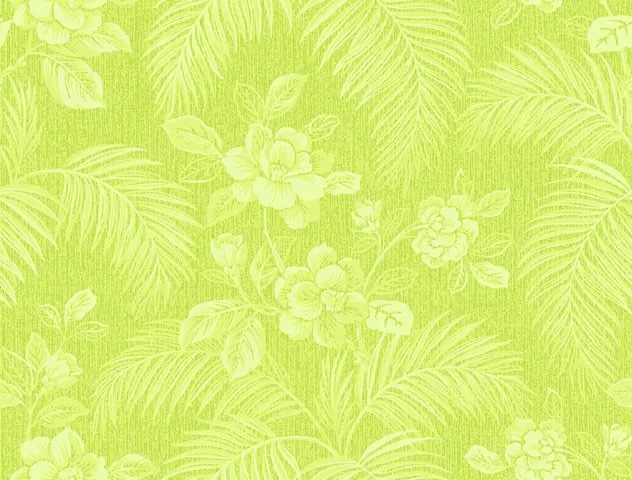 Развитие речи дошкольников

Беседуя с детьми на тему «Лекарственные растения», мы убедились, что необходимо развивать речь детей. Дети имеют низкий уровень знаний по этой теме, не умеют составлять описательные рассказы о растениях, сравнивать их. В ходе работы с родителями, выявилось, что многие из них плохо разбираются в многообразии целебных растений или не могут правильно донести знания до своих детей.
Поэтому вместе с воспитателями, детьми и их родителями был осуществлен проект «Лекарственные растения».

Гипотеза:
Если дошкольники узнают, как могут обыкновенные растения ближайшего окружения помочь здоровью человека, то будут бережнее относиться к ним, будут любознательнее.
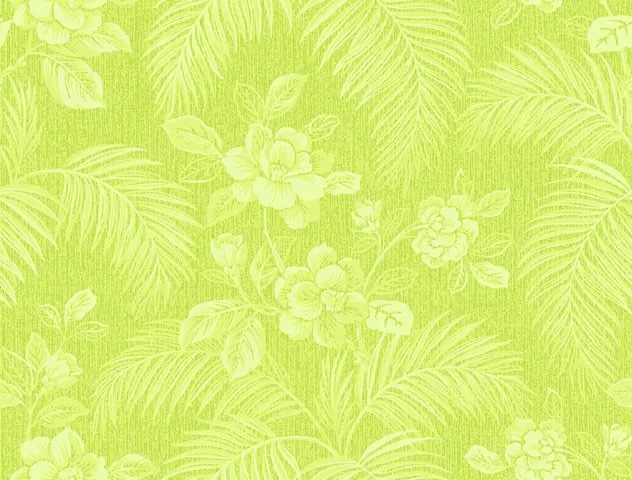 Участники проекта:
Дети старшей логопедической группы, воспитатели, учитель-логопед, родители.

Интеграция образовательных областей:
«Познавательно-речевое развитие», «Художественно-эстетическое развитие», «Физическое  развитие», «Социально-коммуникативное развитие».

Цель проекта:
Создание условий для ознакомления детей с миром лекарственных растений, формирование представлений о роли растений в оздоровлении и сохранении здоровья человека. Развитие речи детей.
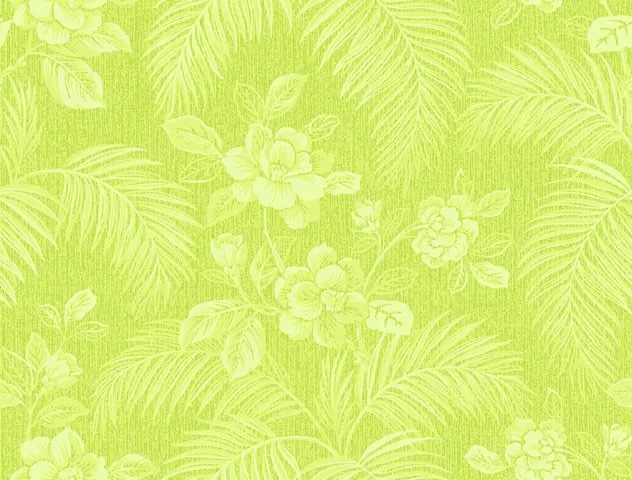 Задачи проекта: 

Образовательные задачи: Уточнить и расширить знания детей  о названиях лекарственных растений, их ценности для здоровья, правил пользования. Познакомить с разнообразием целебных растений, их значимостью для всего живого на планете, а также с художественной литературой для создания целостного образа изучаемого объекта. Вовлечь дошкольников в природоохранную деятельность.
Развивающие задачи: Развивать у дошкольников любознательность, наблюдательность,  речь, память,  а также умение сравнивать и анализировать. Развивать словарный запас детей и их знания о лекарственных растениях. Развивать чувства и эмоции дошкольников, полученные в процессе познания через организацию продуктивных видов деятельности.

Воспитательные задачи: Воспитывать коммуникативные навыки, самостоятельность, трудолюбие дошкольников, а также бережное отношение к природе.
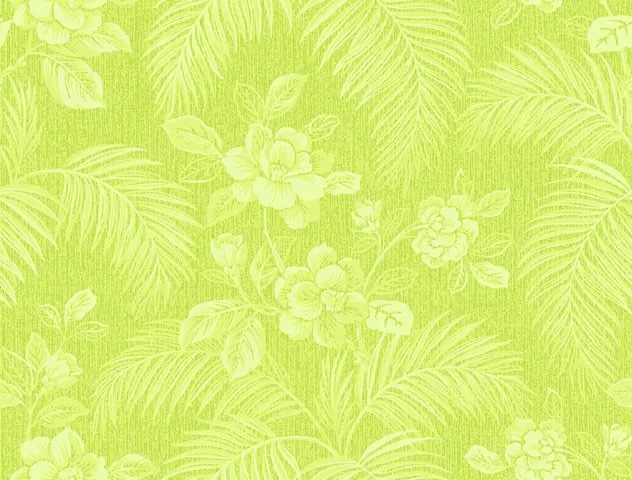 Этапы осуществления проекта:  Организационный этап. Реализация проекта. Обобщающий этап.

Организационный этап: Планирование и организация деятельности. Сбор информации: подобрать статьи с интернет – источников, сказки, стихи, пословицы, загадки по теме.
«Художественно – эстетическое развитие»:
Рассматривание иллюстраций с изображением картин известных художников: Е.Е.Волков «Поле ромашек», И.И. Левитан «Одуванчики», В.М. Васнецов «Дубовая роща в Абрамцево», И.И. Шишкин «Сосновый бор».Слушание музыки: Ю. Антонов «Не рвите цветов», П. И. Чайковский «Вальс цветов»;                                                                                                             Оформление  «Уголка  умных  книг» (справочники, энциклопедии, книги, раскраски, иллюстрации по теме);
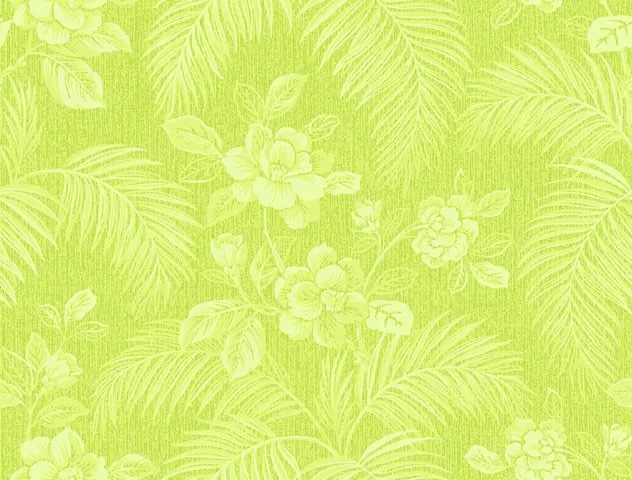 -Подготовка к презентации проекта:
Донести до участников проекта важность данной проблемы.
Подобрать методическую  и художественную литературу.
 Создать развивающую среду: 
подбор картин, дидактических игр, энциклопедий.
 Изготовить  пособия.
 Работа с родителями по взаимодействию в рамках проекта.
 Разработать  беседы,  викторины.
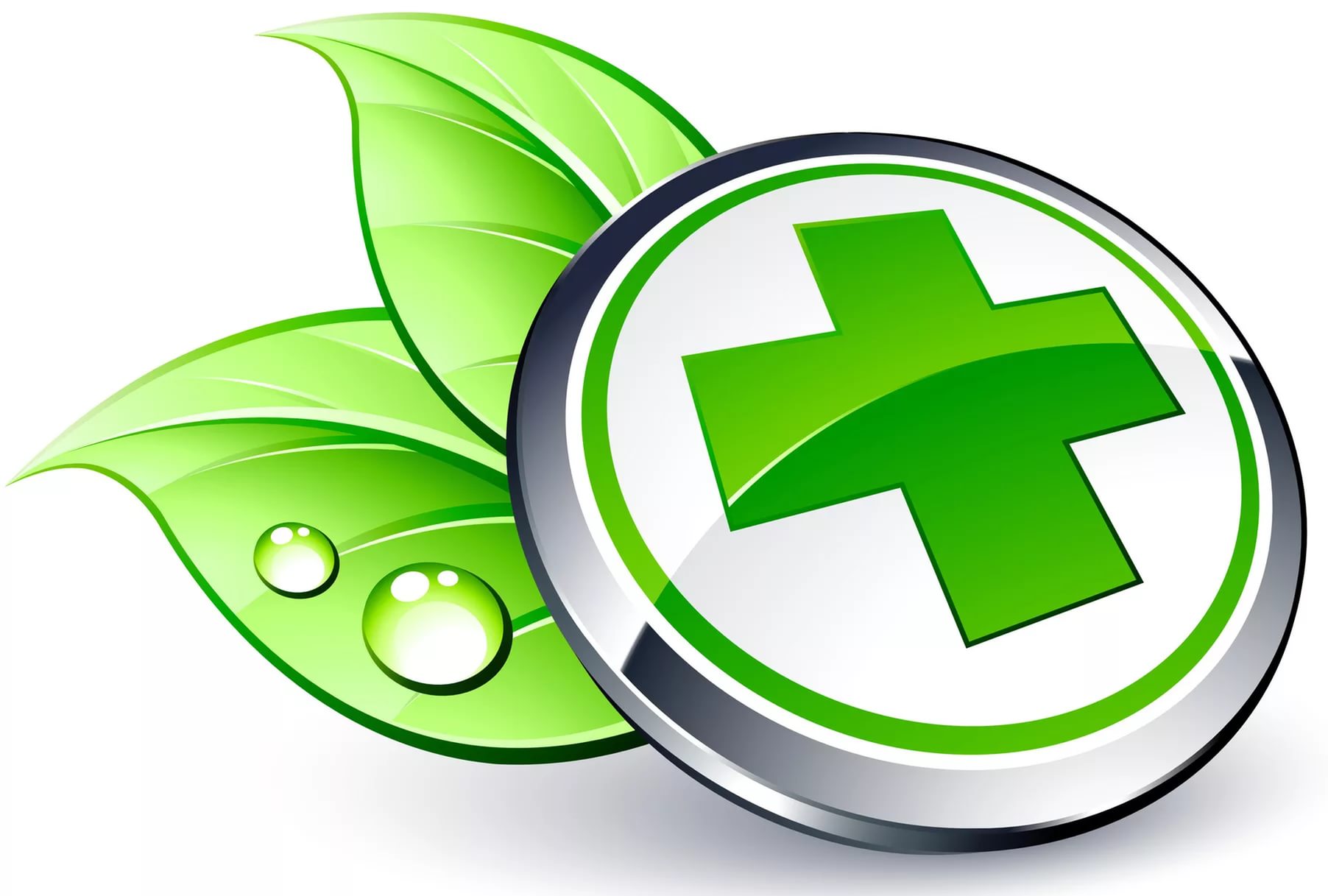 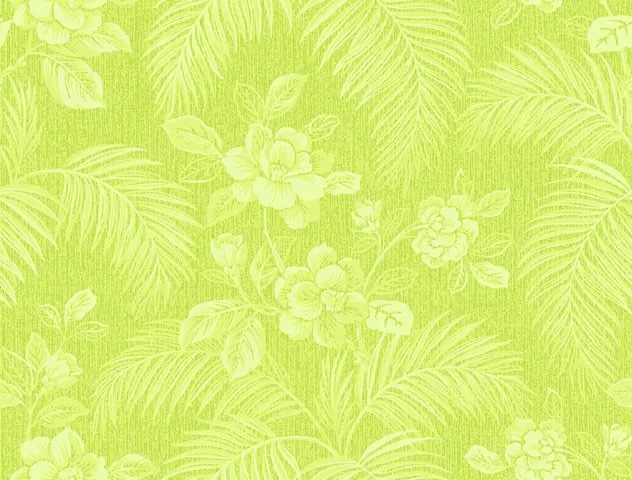 Реализация проекта:
Основной этап.Решение проблемы через образовательно – воспитательный процесс.
 Познавательно –речевое развитие:-Рассматривание иллюстраций  лекарственных растений;                                                                                                                               -Беседы с детьми:  
Задачи: познакомить детей со свойствами лечебных трав, растущих на участке детского сада (об одуванчике, лопухе, ромашке, подорожнике и др.), предупредить детей о ядовитых растениях, заинтересовать темой проекта; развивать речь, внимание, мышление и воображение детей;-«Здравствуй, маленький цветок, первенец весны»;-«Душистая мята»;-«Великий путешественник»;-«Скромный одуванчик»;-«Полезная крапива»;-«Ландыш – «заячьи ушки»;-«Как хорош сегодня наш лопух!»;-«Чистотел – желтый цветок»;-«Календула - ноготки»;-«Ромашка – «белая рубашка»;-«Василек синий – медонос»;                                                                                                                                                                                                                                   -«О безопасном поведении в природе»
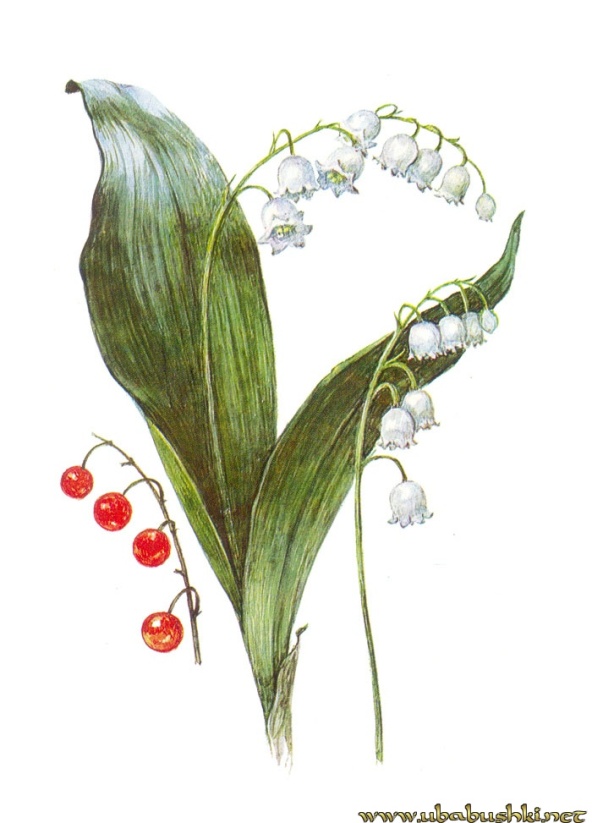 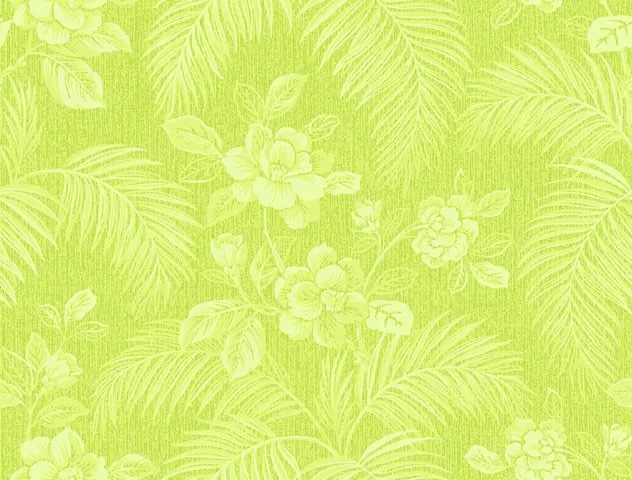 Ознакомление с художественной литературой:
Чтение загадок, стихов, пословиц, произведений:М.М. Пришвин «Золотой луг»;Н. Павлова «Хитрый одуванчик»;Г. В. Лебедева «Одуванчик»;«Легенды об одуванчике»;Н. Ю. Васильева «Растения России»;Т.А. Шорыгина «Цветы. Какие они?»; Ю. Дмитриев «Кто в лесу живет и что в лесу растет»,  Н. Павлова «Загадки цветов», А, Плешаков «Зеленые страницы»,  А. Онегова «Тропинка полевая»;
Игровая деятельность:
Дидактические игры: «Собери целое из частей», «Чей листок?», «Четвертый лишний», «Съедобное – Несъедобное», «Вершки корешки», «Что лечит это растение?», «От какого растения часть?», «Узнай растение»,  «Вылечи человека».
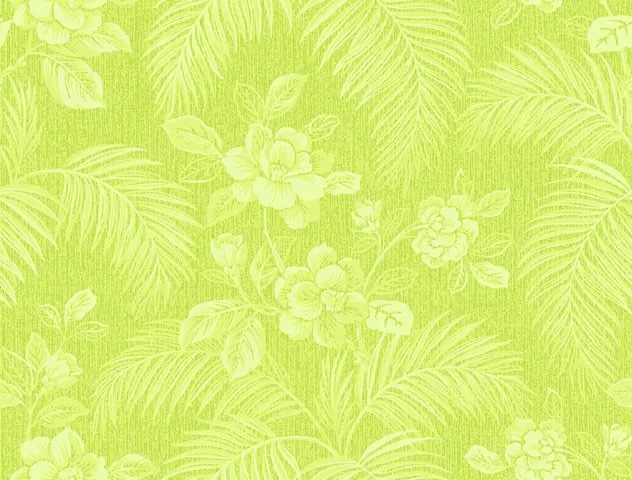 «Социально – коммуникативное развитие»:Сюжетно – ролевыя игры:  «Зеленый доктор» (лечебные свойства подорожника и др.), «Цветок-имя», «Узнай по описанию», «Я Садовником родился…» , «Бал цветов».
Физическое развитие:
Подвижные  Игры: «Раз, два, три- к лопуху беги»; «Я знаю пять названий …», «Цветы и дождик»;
Упражнение для мелкой моторики пальцев рук: «Я – бутон»;
Дыхательные упражнения: «Цветок», «Одуванчик», «Цветы и ветерок»;
Пение логоритмических упражнений: «Мать-и-мачеха», «Одуванчик».
Художественно – продуктивная деятельность:Аппликация «Одуванчики»; «Ромашковое поле»;Рисование «Цветы», Летнее настроение», «Букет»;Коллаж «Васильки», «Ромашки в траве»; Аппликации из контуров детских ладошек: «Ромашка», «Одуванчик», «Васильки»; Рисование «Наш друг - подорожник»; Коррекционная работа:-Работа с калькой, трафаретами с внутренней и внешней обводкой;-«Соедини линиями точки» , «Раскрась рисунок»;-Игры с прищепками, счетными палочками.
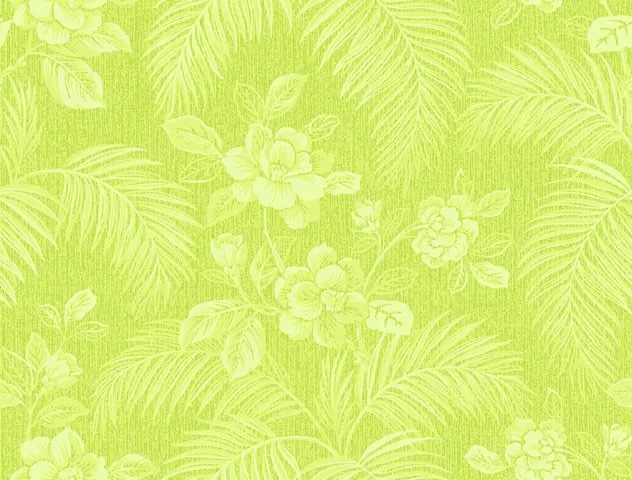 Работа с родителями.  Домашнее задание: 

-Подобрать вырезки рецептов  для оформления стенгазеты «Чудо-травы»;
-Подготовить совместно с детьми Мини-доклады о лекарственных растениях;
-Принести засушенные лекарственные растения;
- Сбор информации о лекарственных растениях  и беседы:
«Полезные свойства лекарственных растений»
«Если я был подорожником…»
«Путь Ландыша от семечки до ягоды»
«Осторожно! Ядовитые растения!»
«Берегите природу нашего края!»
- Устраивать домашние чаепития «Душистая мята» и др., играть с детьми в игры: «Отгадай по запаху», «Какой на вкус?»
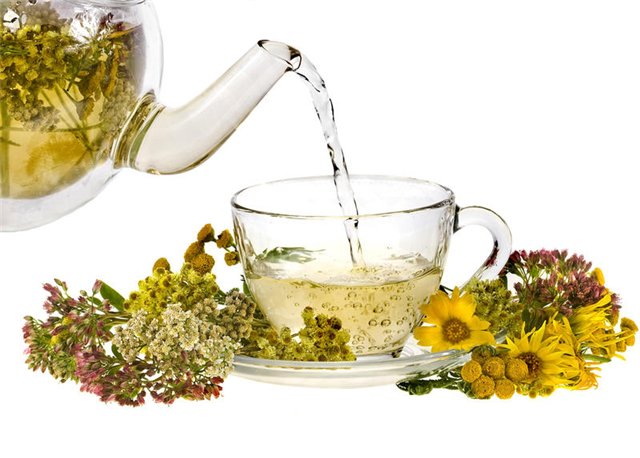 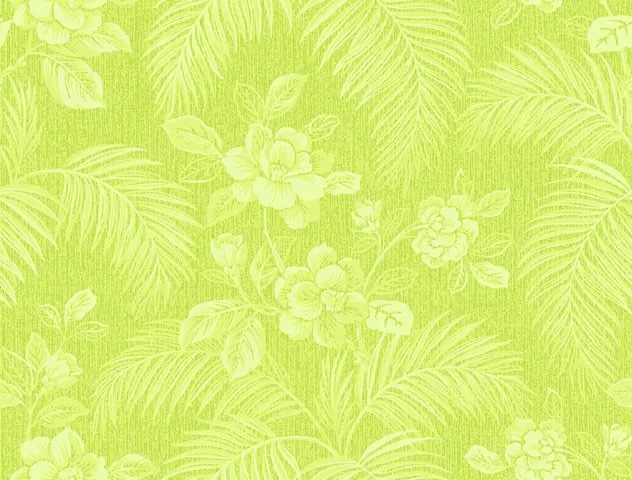 Обобщающий этап:   «Презентация проекта»

ООД «Путешествие в страну лекарственных растений»;
Презентация детьми мини-докладов «Лекарственные растения»
Выставка рисунков «Чудо – растения» и пластилинографии «Волшебные растения»
Выставка коллективной работы «Лекарственных трав хоровод»
Альбом «Лекарственные растения»
Консультации для родителей:  Ширма «Лекарственные растения при лечении ОРВИ»,   Памятка «Правила сбора лекарственных растений»
Дидактическая игра «Зеленый доктор»
Загадки о лекарственных растениях
Викторина «Знатоки лечебных трав»
Стен-газета с рецептами  «Зелёная аптека»
Развлечение с родителями «Вкусный и полезный праздник»;
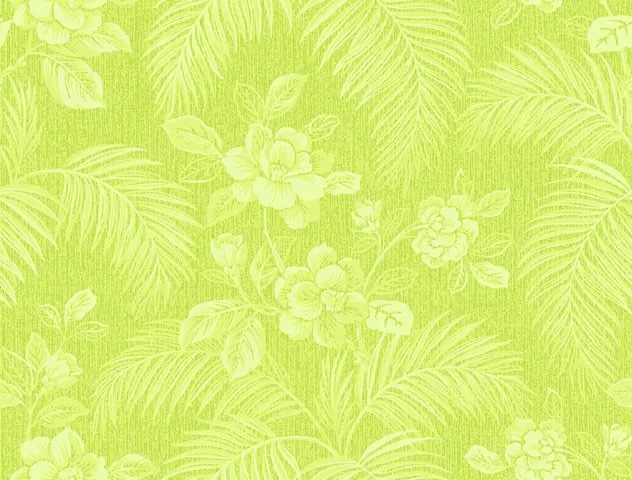 Результаты реализации проекта:

- Дети получили представление о лекарственных растениях, познакомились с их названиями; Обогатился опыт детей в сфере экологического воспитания.
- У детей развился познавательный интерес, расширились представления о природе, сформировалось правильное отношение детей к растениям, помогающим здоровью человека.
- Улучшилась связная речь детей. Дети научились подбирать признаки, действия, составлять описательные рассказы.
- Также проект положительно повлиял на развитие мышления, памяти, внимания, воображения, моторики детей;
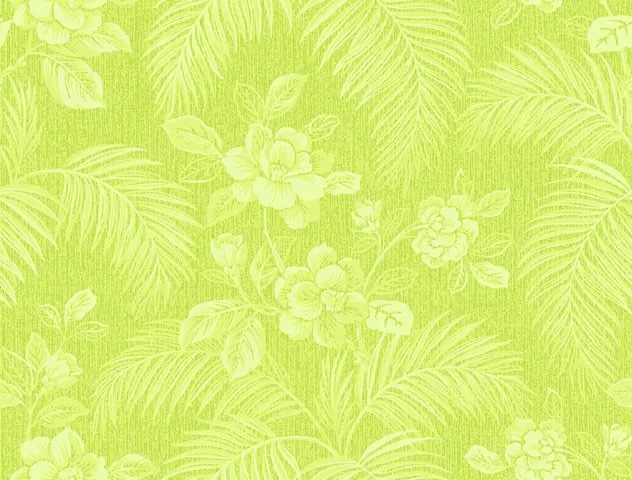 Пение логоритмического упражнения                                 о мать-и-мачехе

Золотые лепестки, хрупкий стебелек –
(изображают ладошками части цветка)
Распустился у реки солнечный цветок.
(растопыривают ладошки, тянут вверх)
Только тучка набежала  -
(одна рука – тучка, другая – цветок)
 сжались лепесточки.
На зеленых стебельках – круглые комочки!
(пальцы сжаты в кулачки, крутят кистями рук в такт)
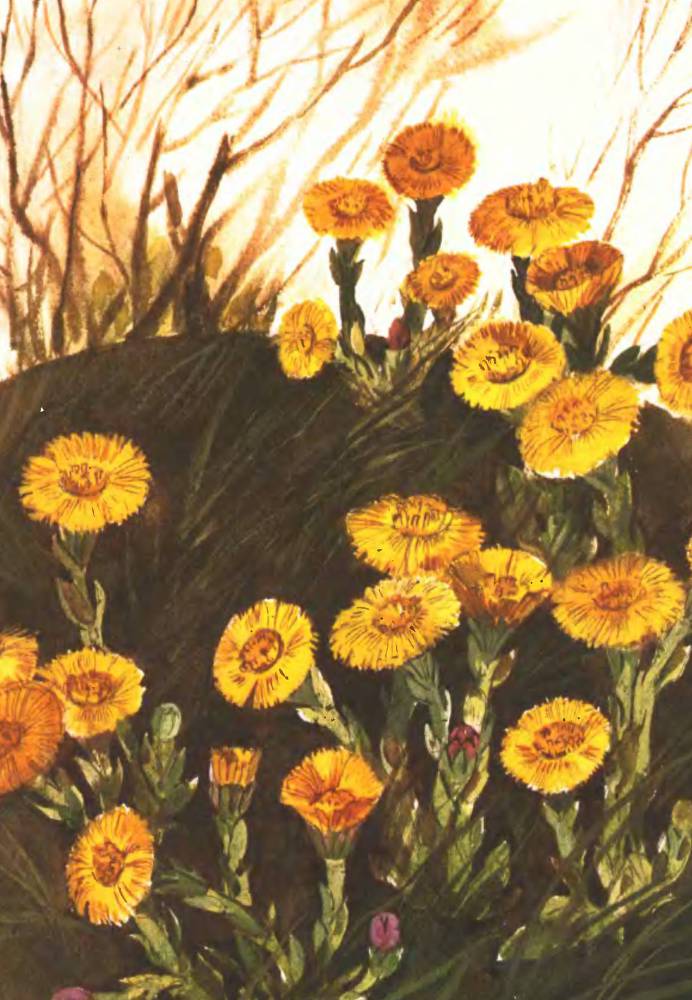 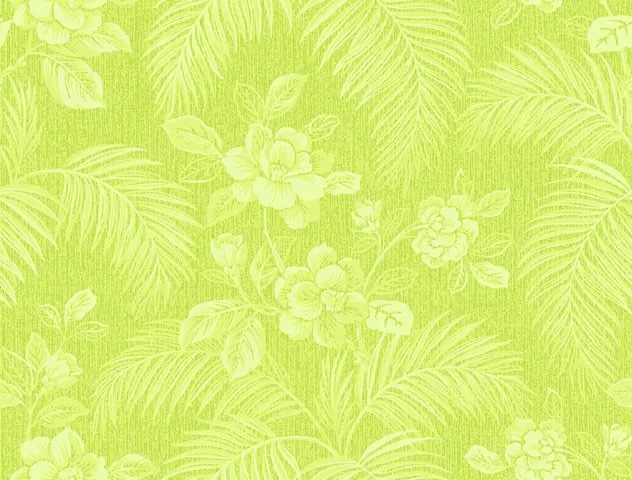 Мнемотехника
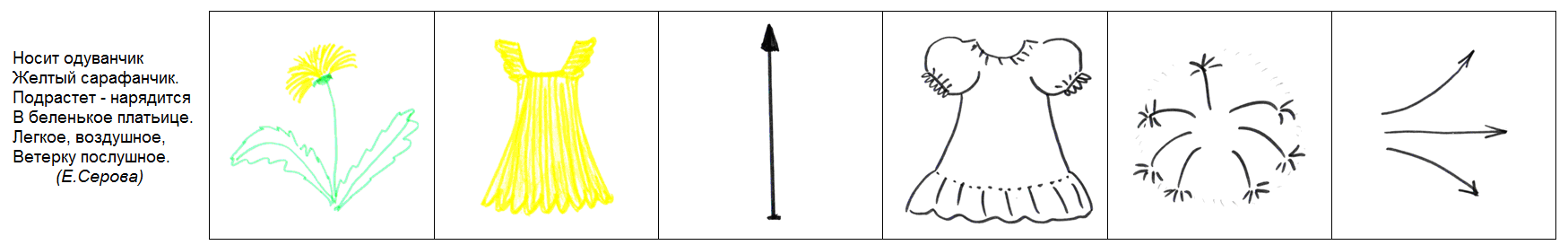 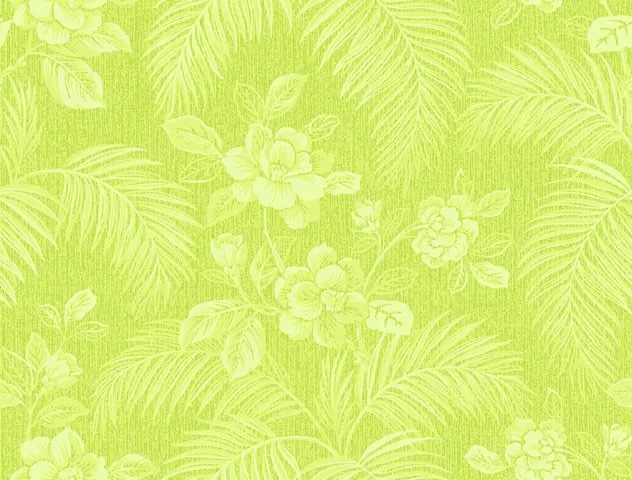 Обводим ладошки и конструируем цветы
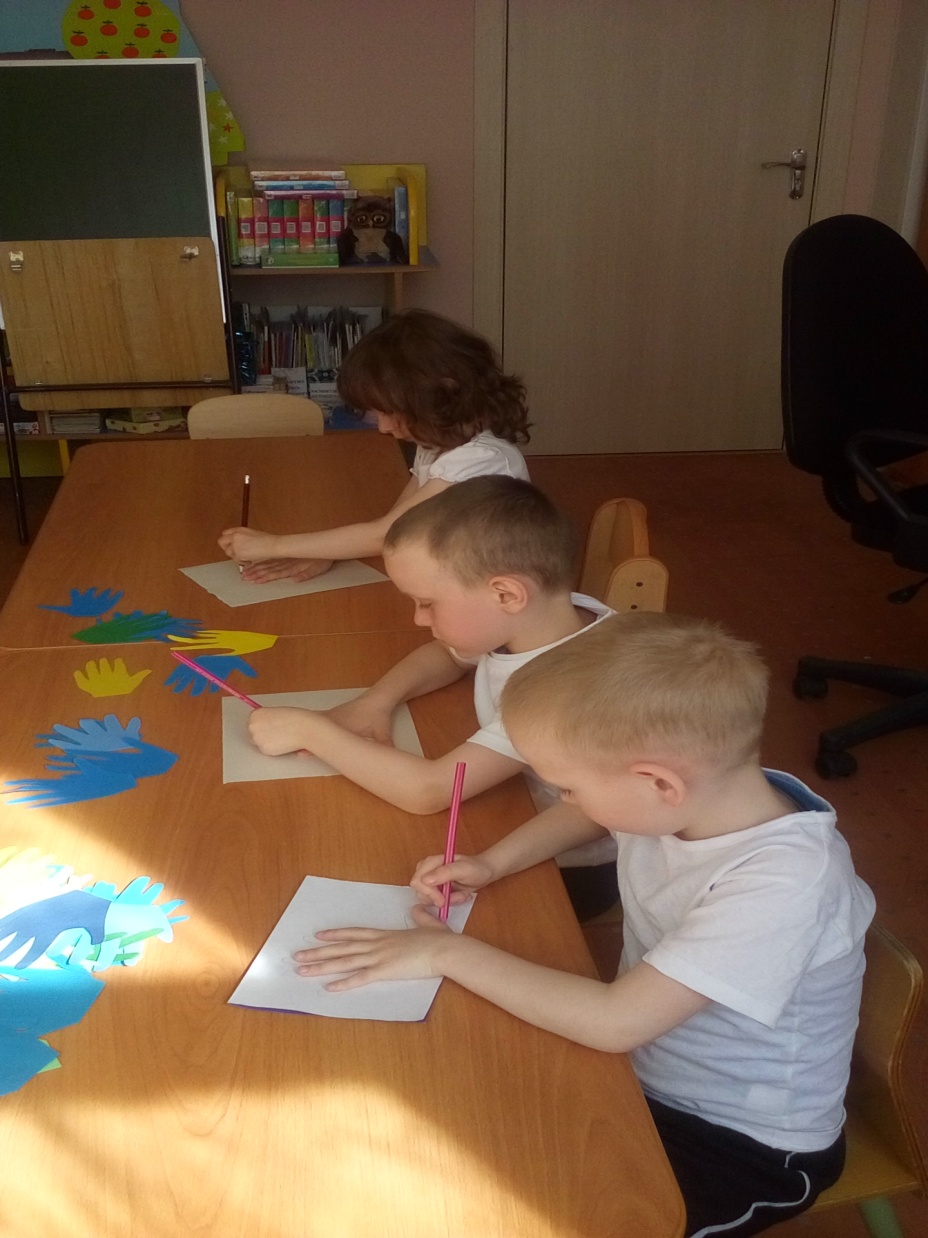 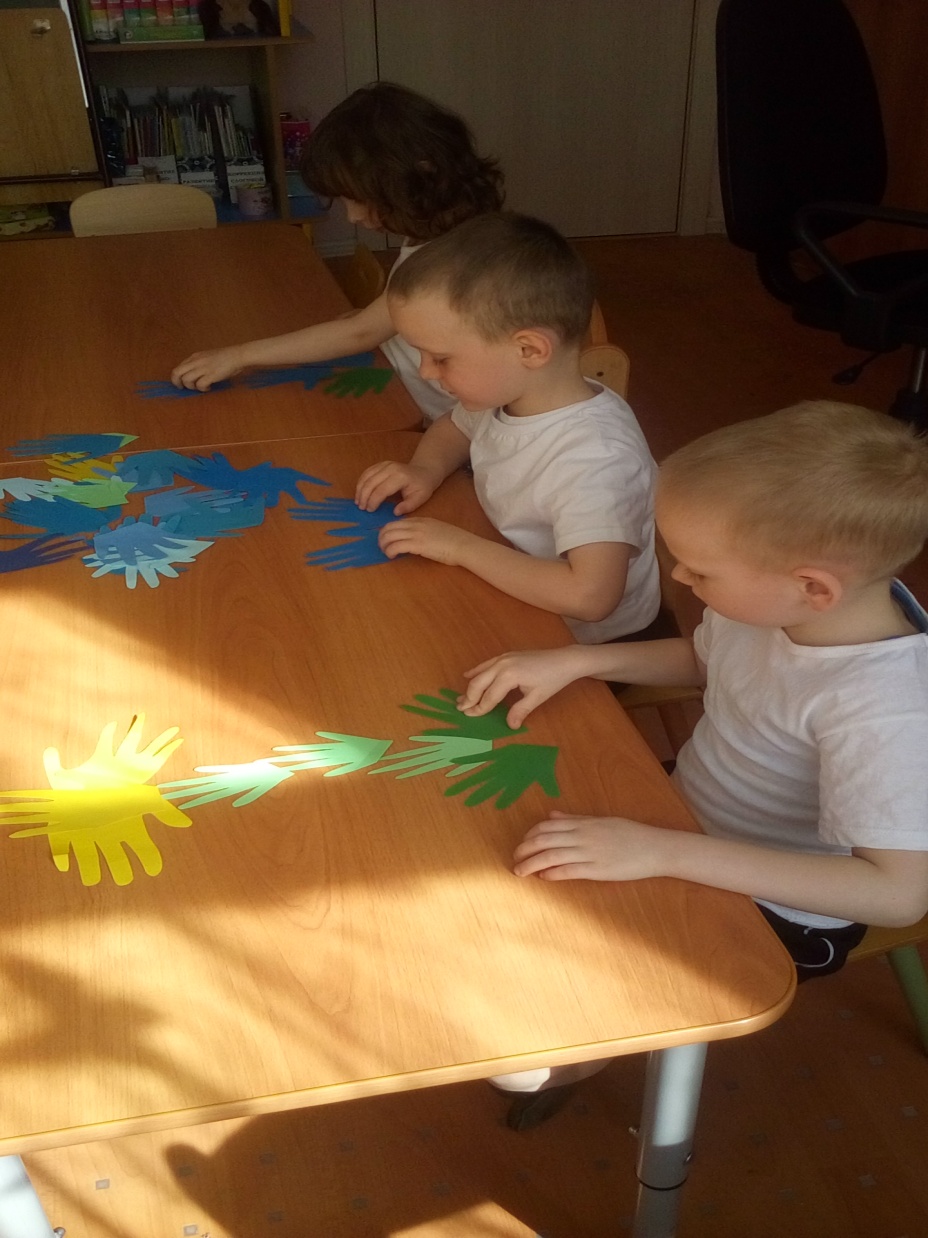 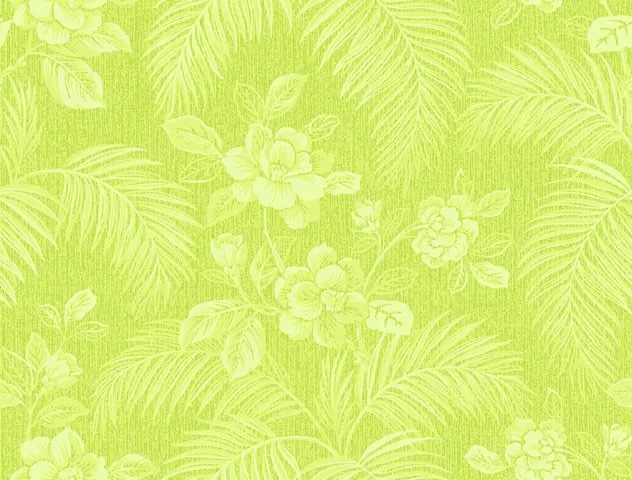 Интегрированное логопедическое занятие с коллективной аппликацией «Хоровод цветов»
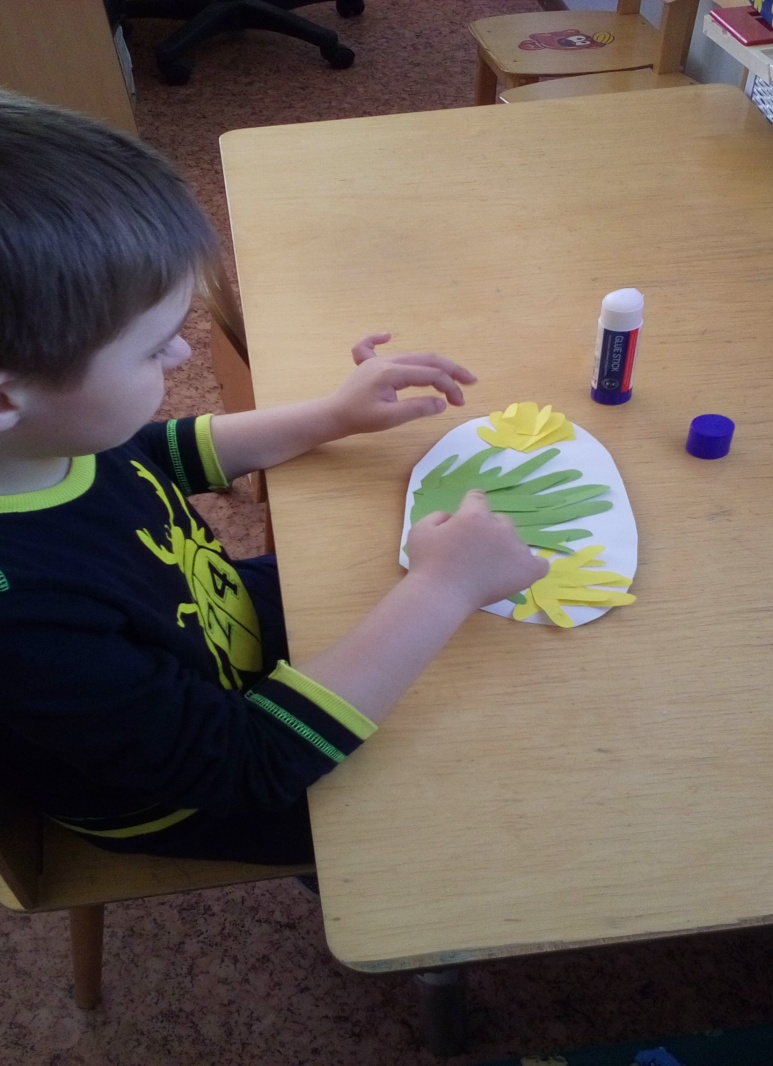 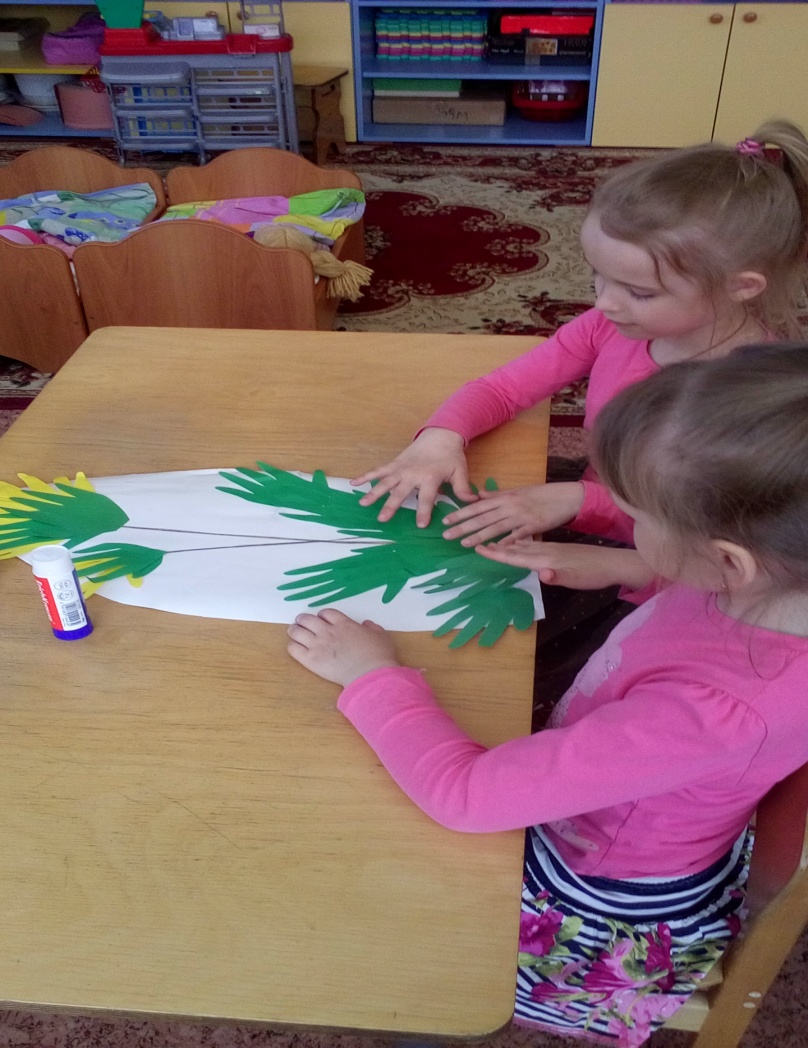 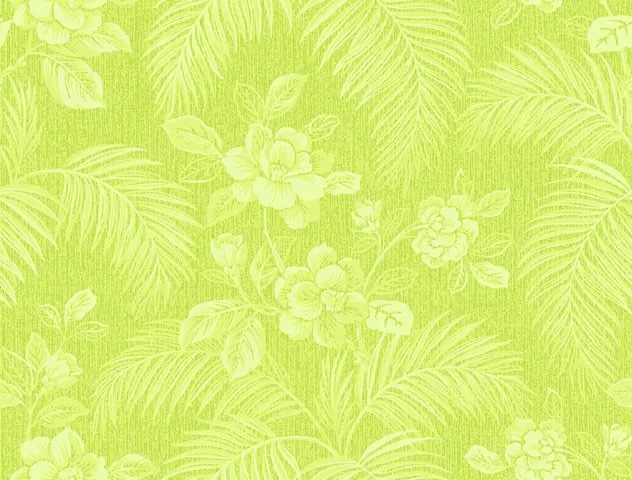 Коллективная  работа  «Лекарственных  трав  хоровод»
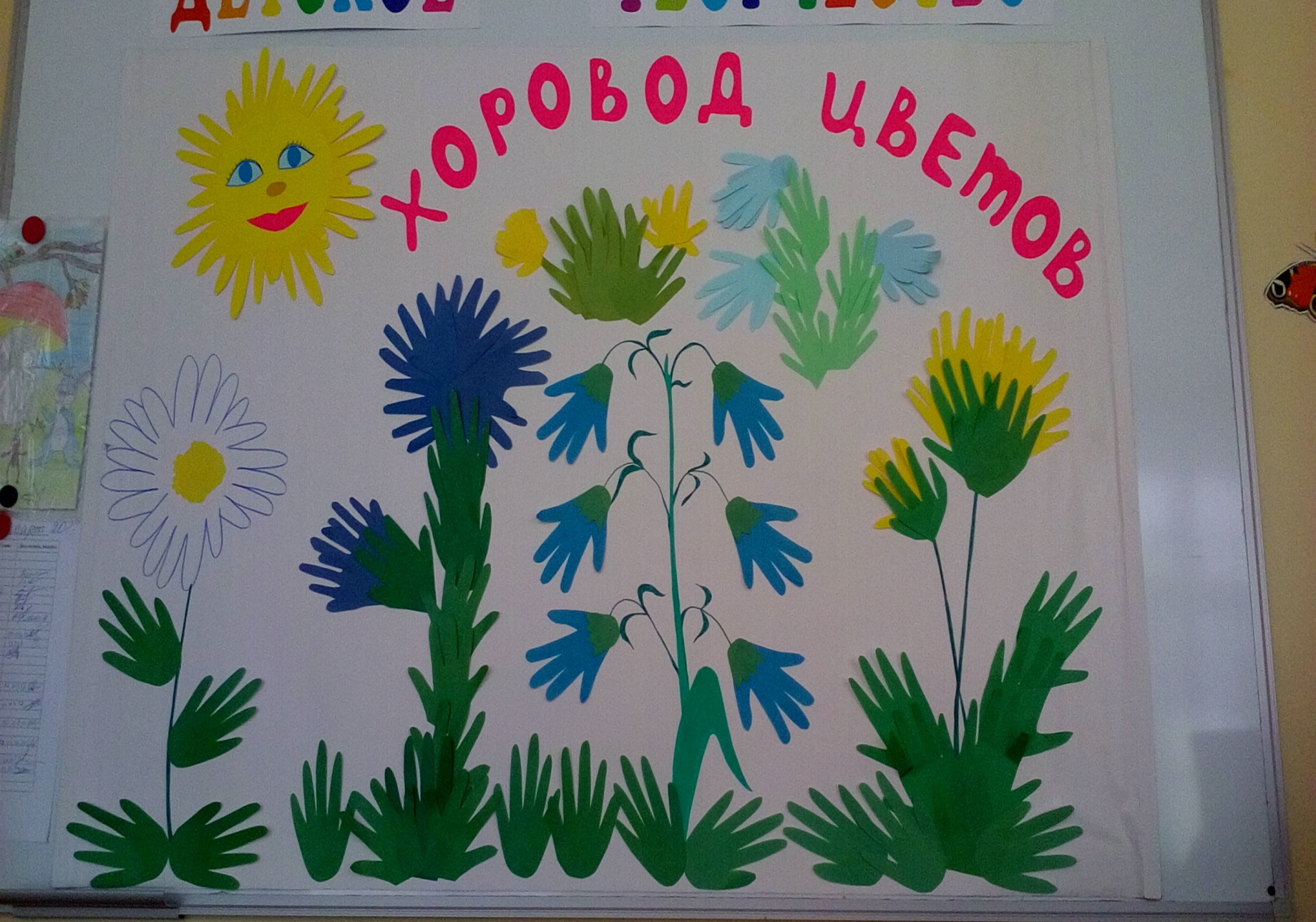 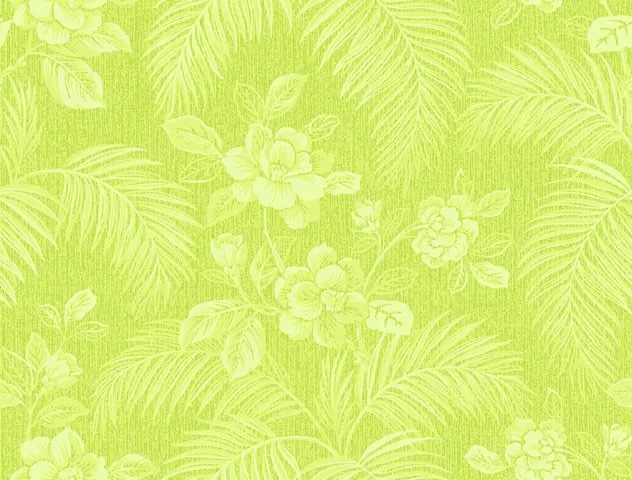 «Чудо-рецепты» в мини-докладах
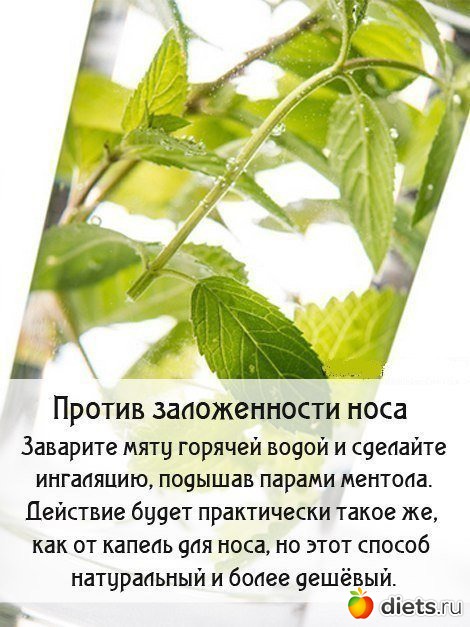 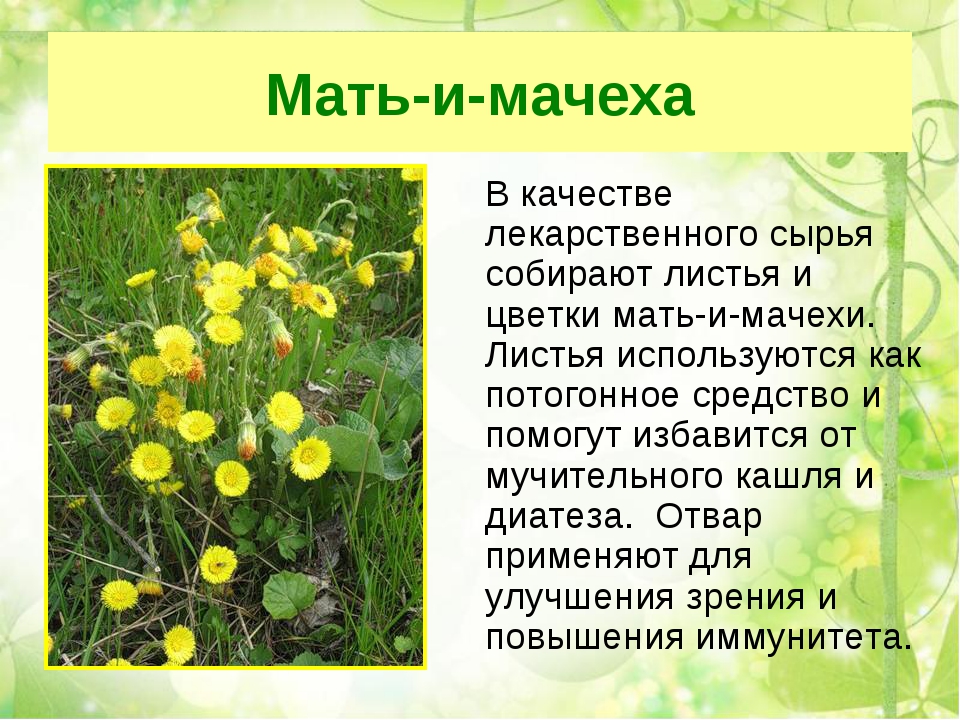 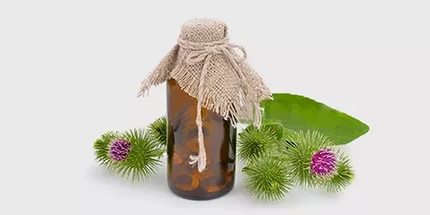 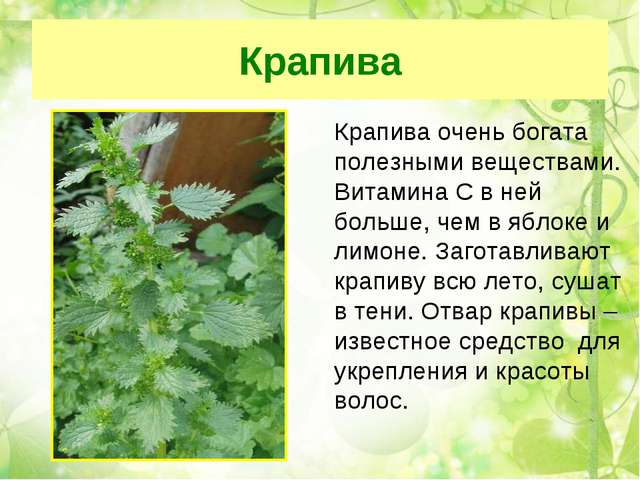 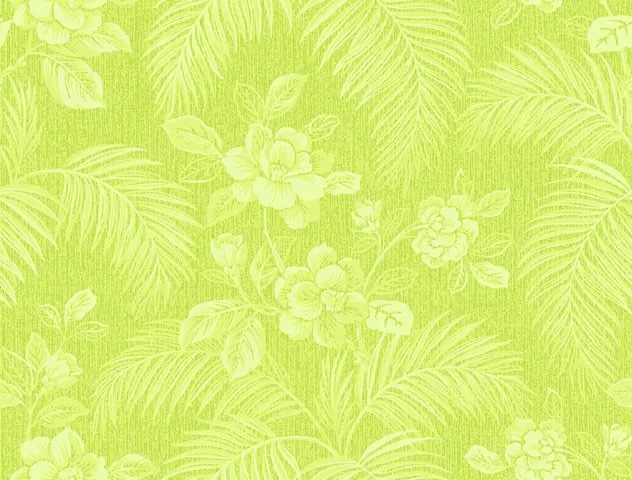 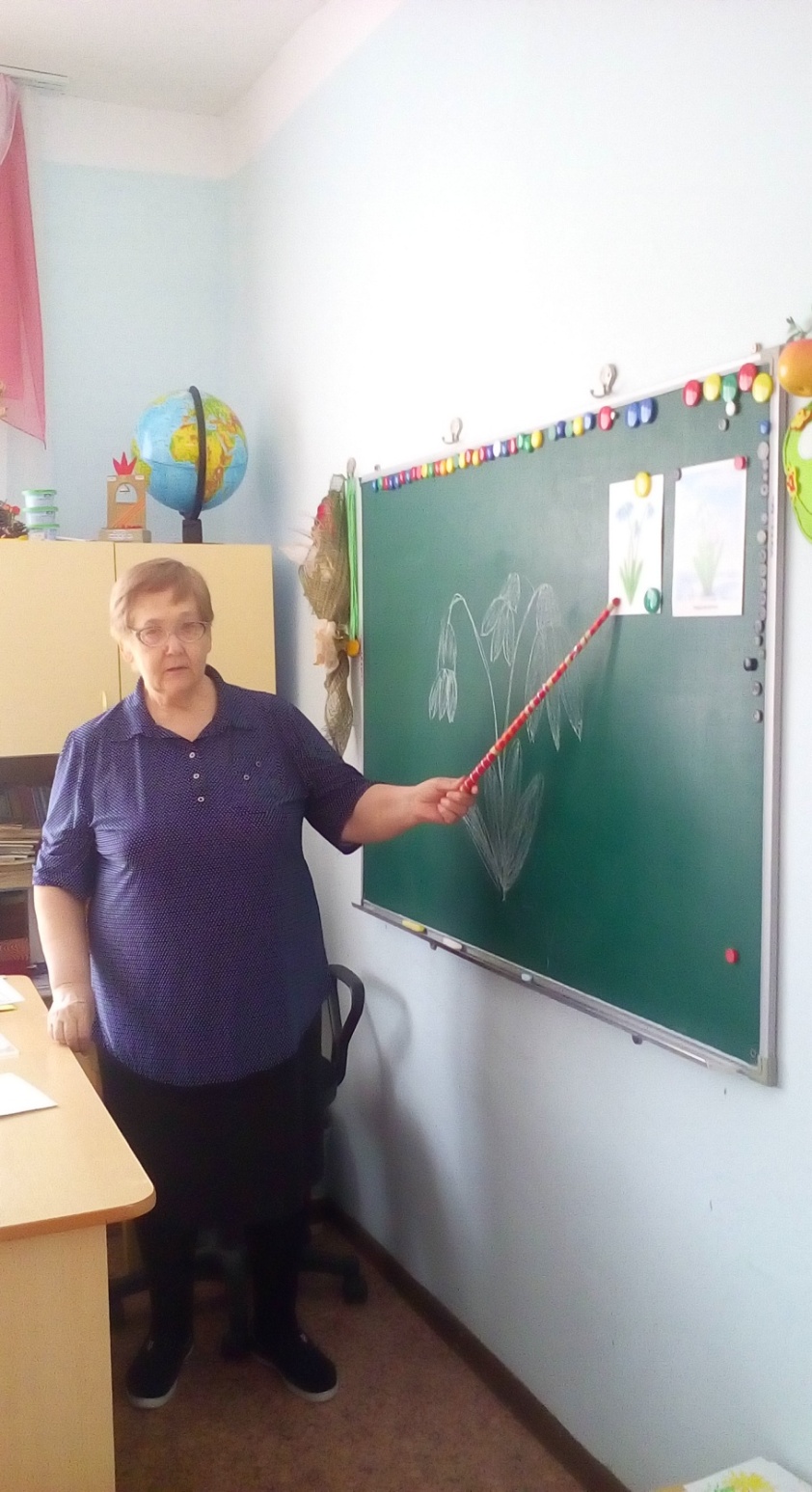 Работа  воспитателя
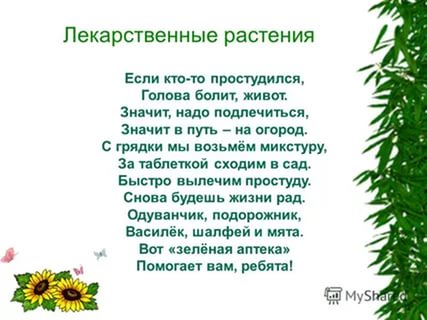 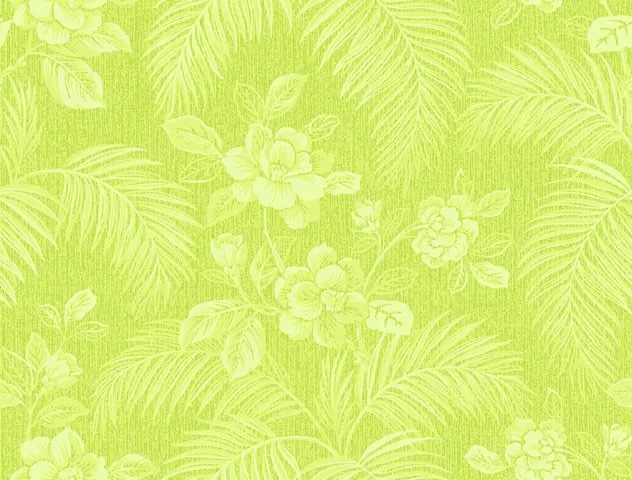 Детское творчество
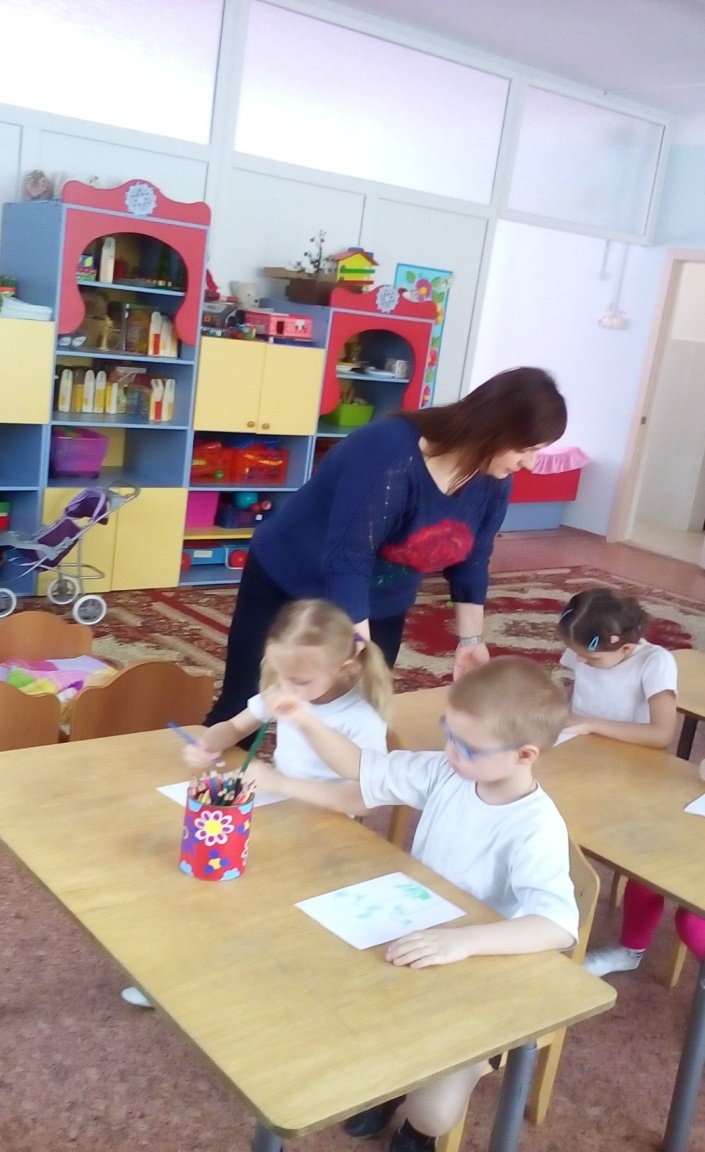 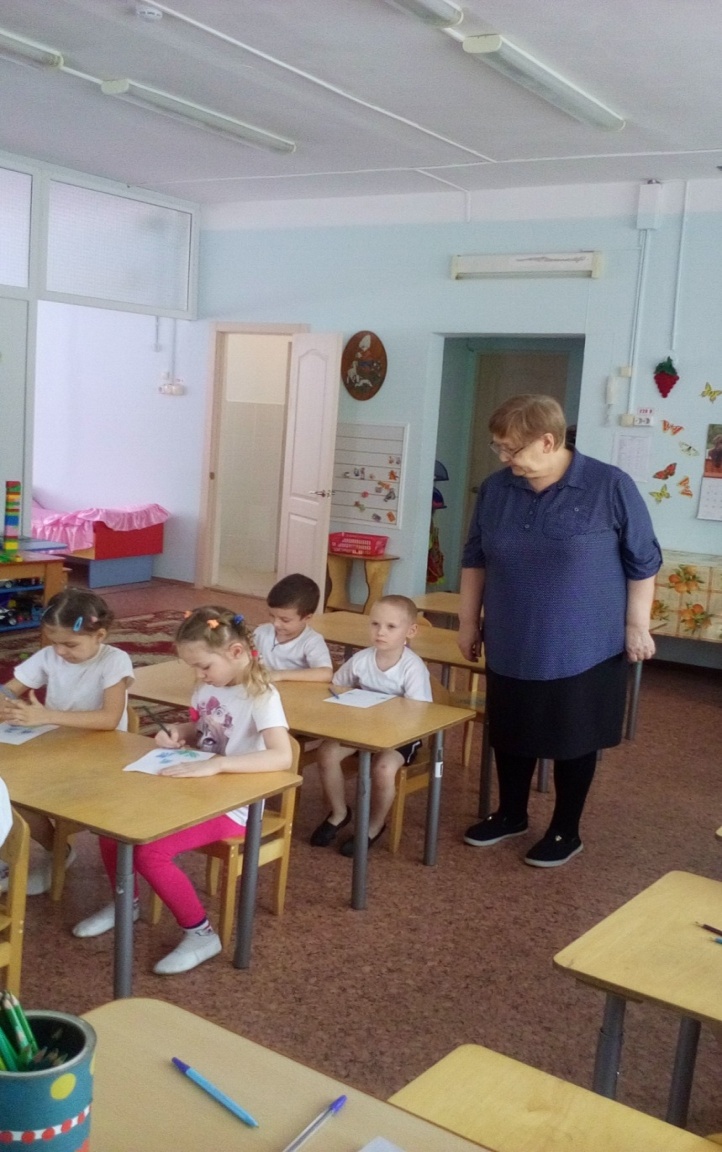 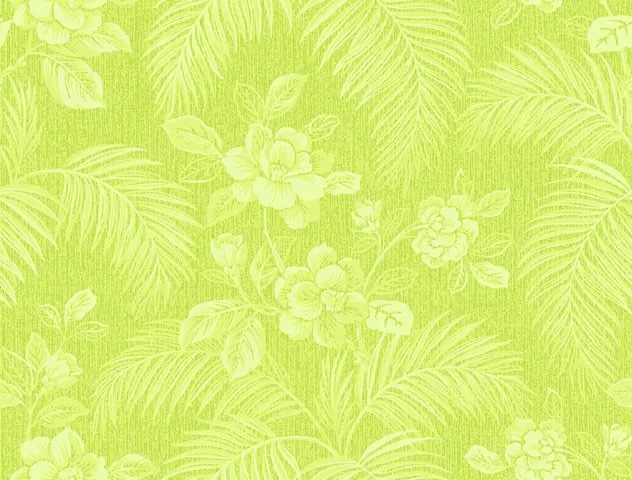 Готовим рисунки для альбома «Лекарственные растения»
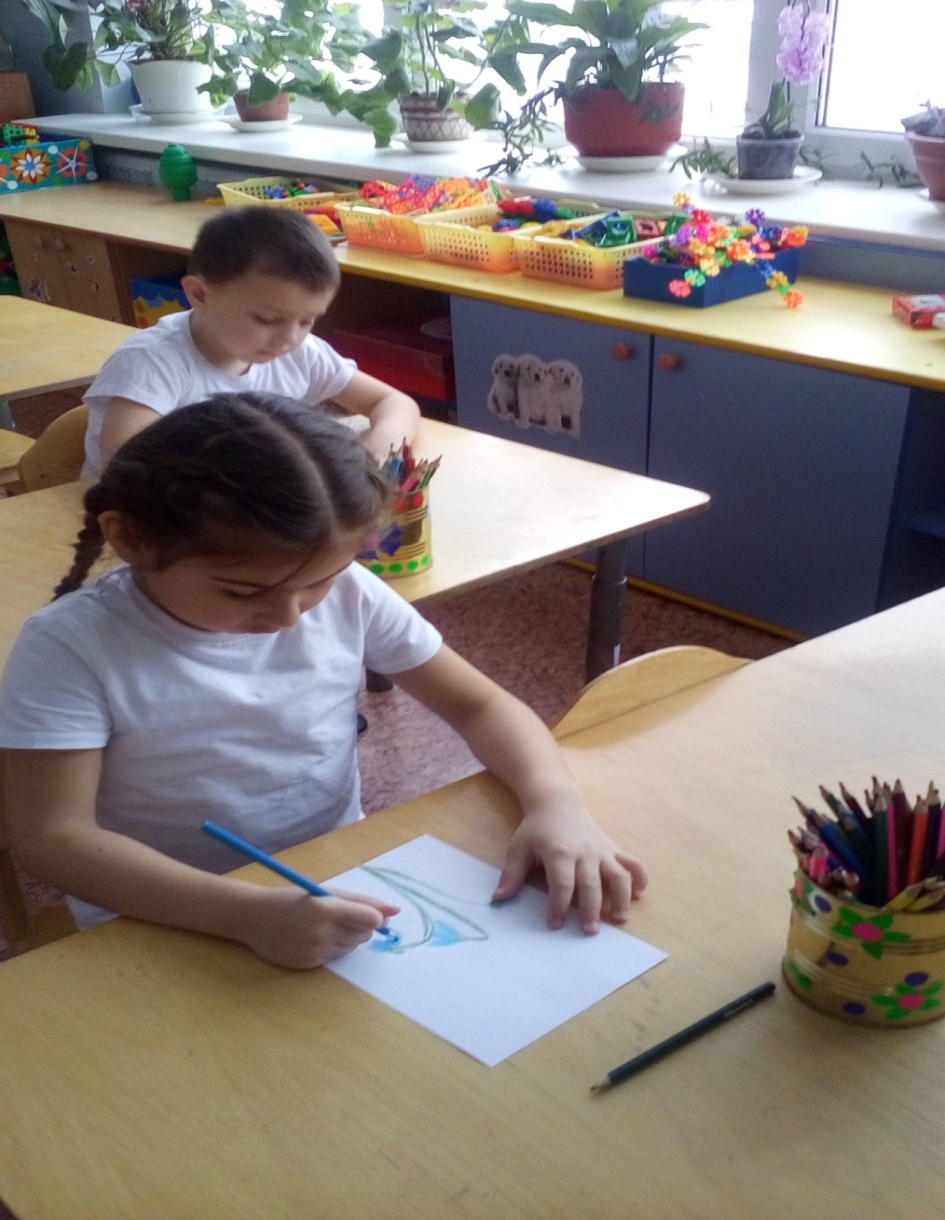 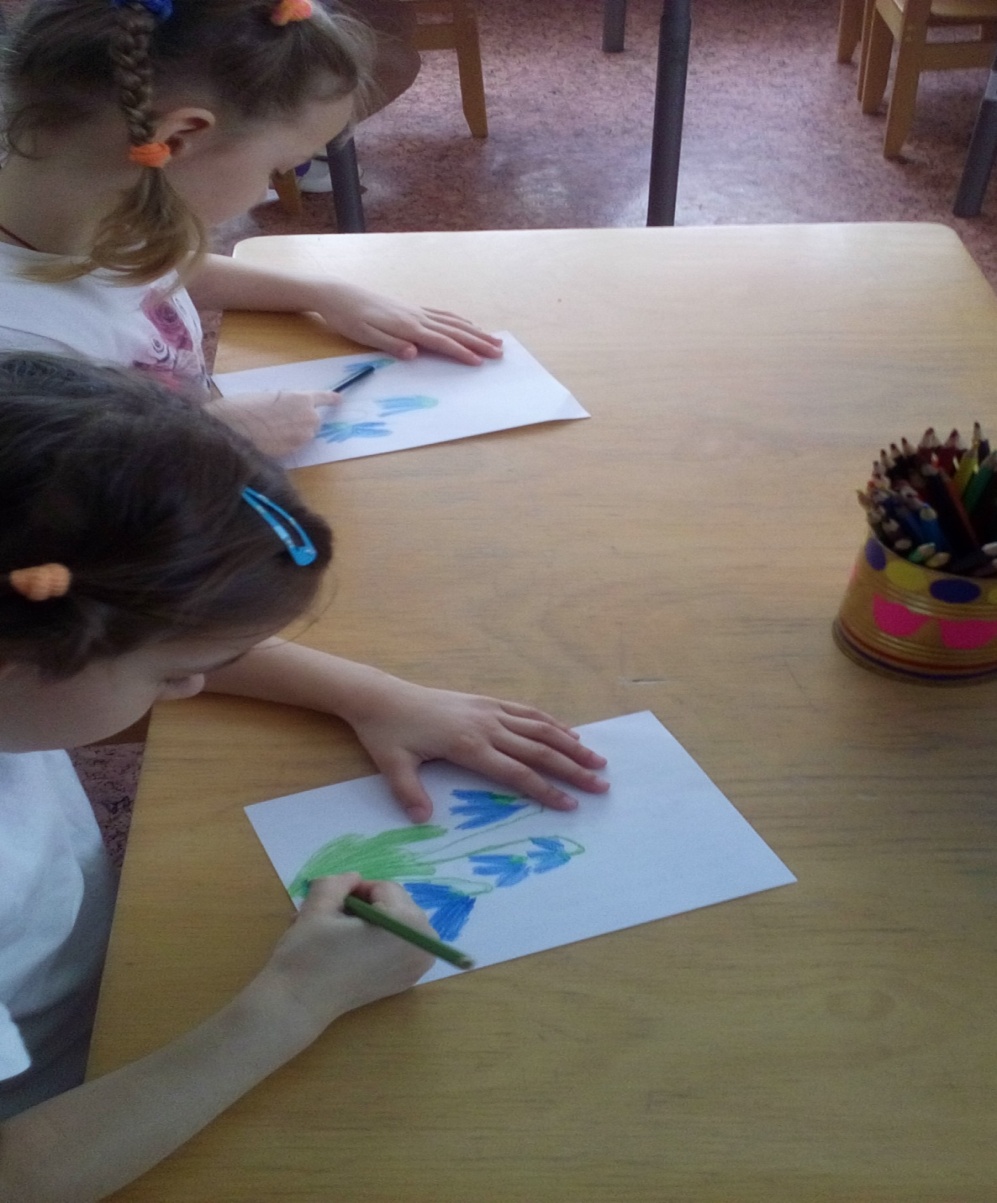 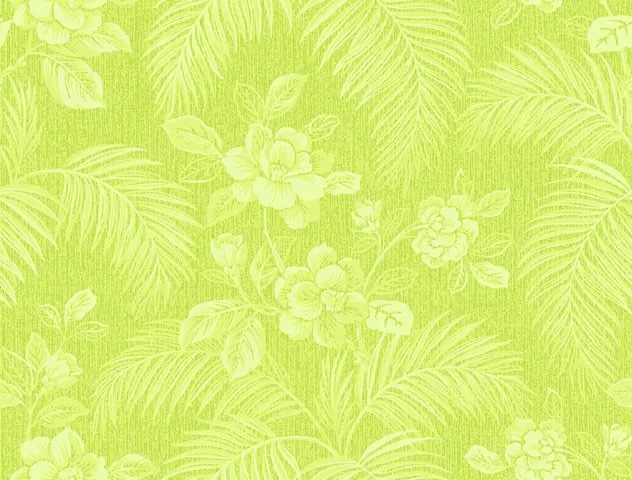 Альбом «Лекарственные растения»
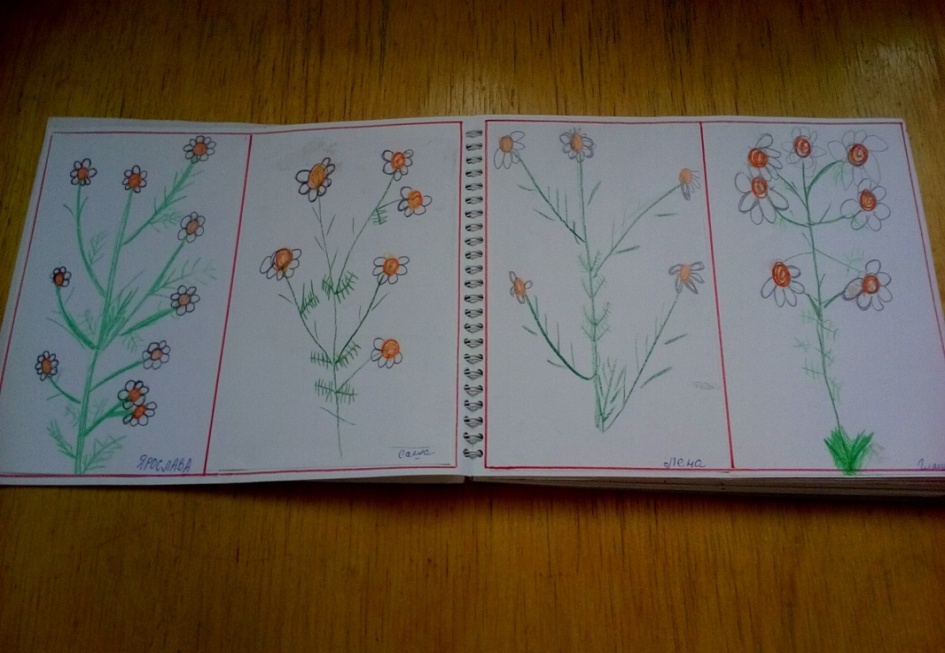 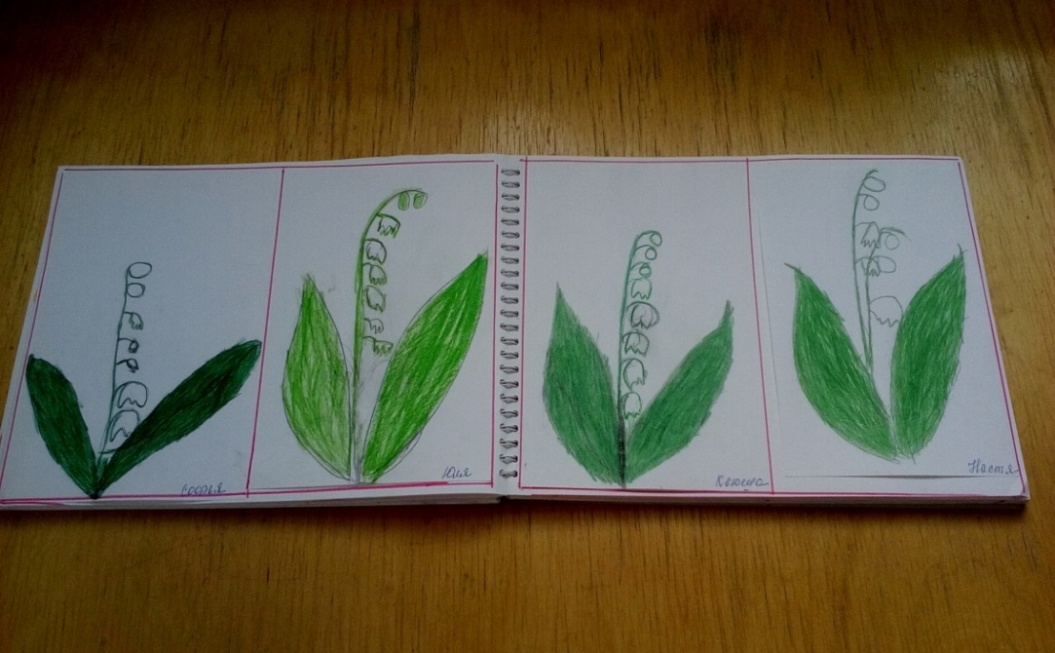 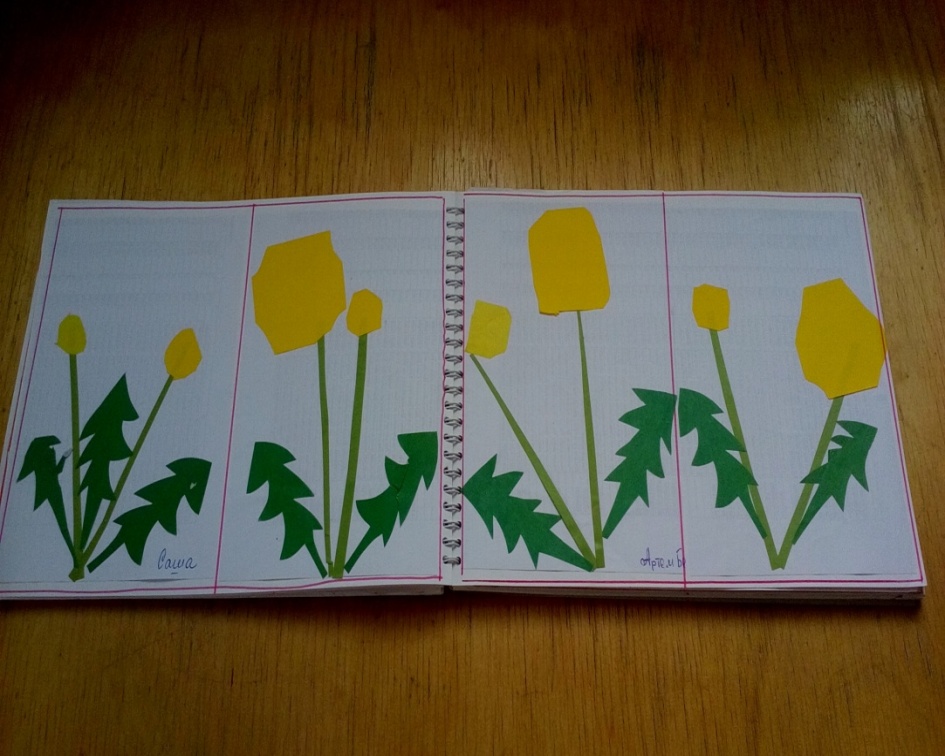 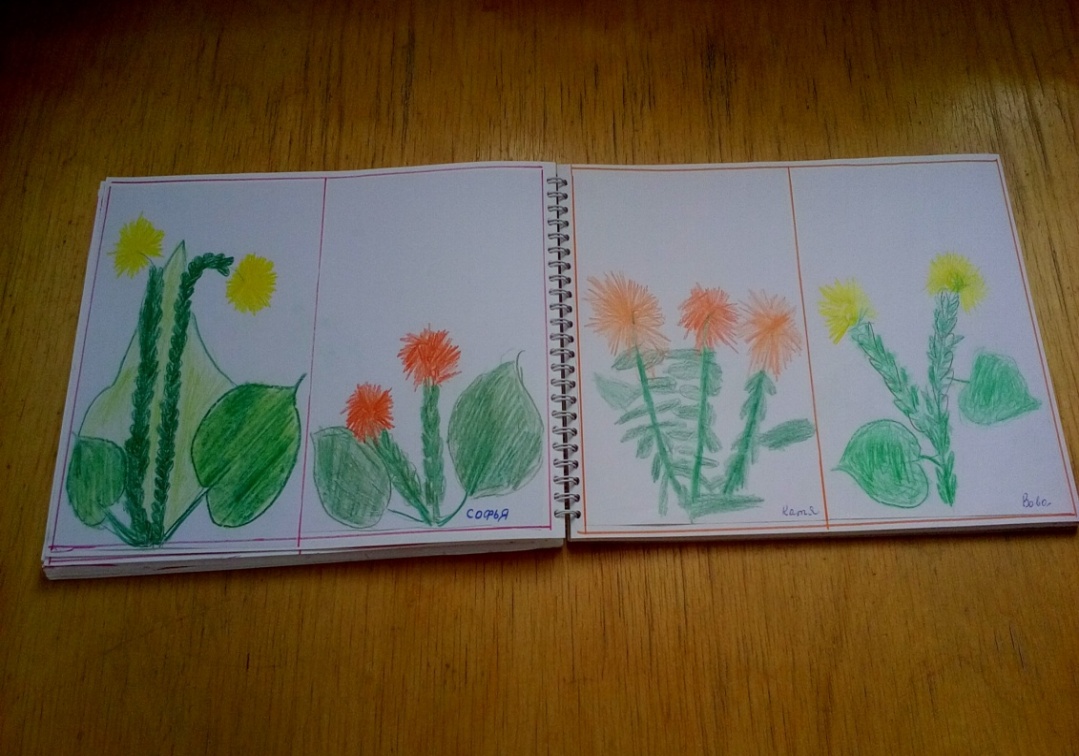 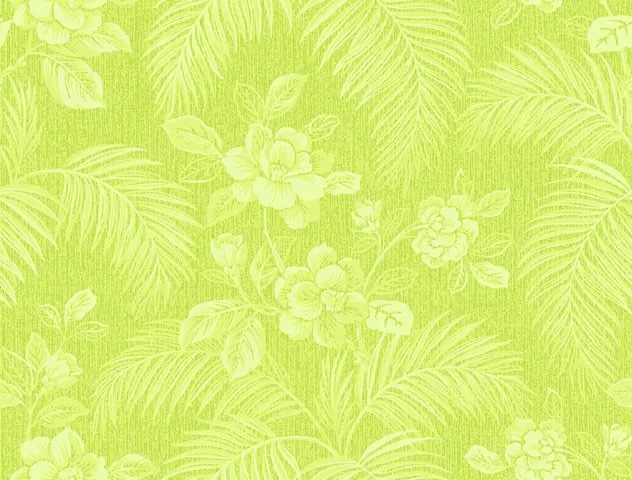 Стен-газета с рецептами  «Зелёная  аптека»
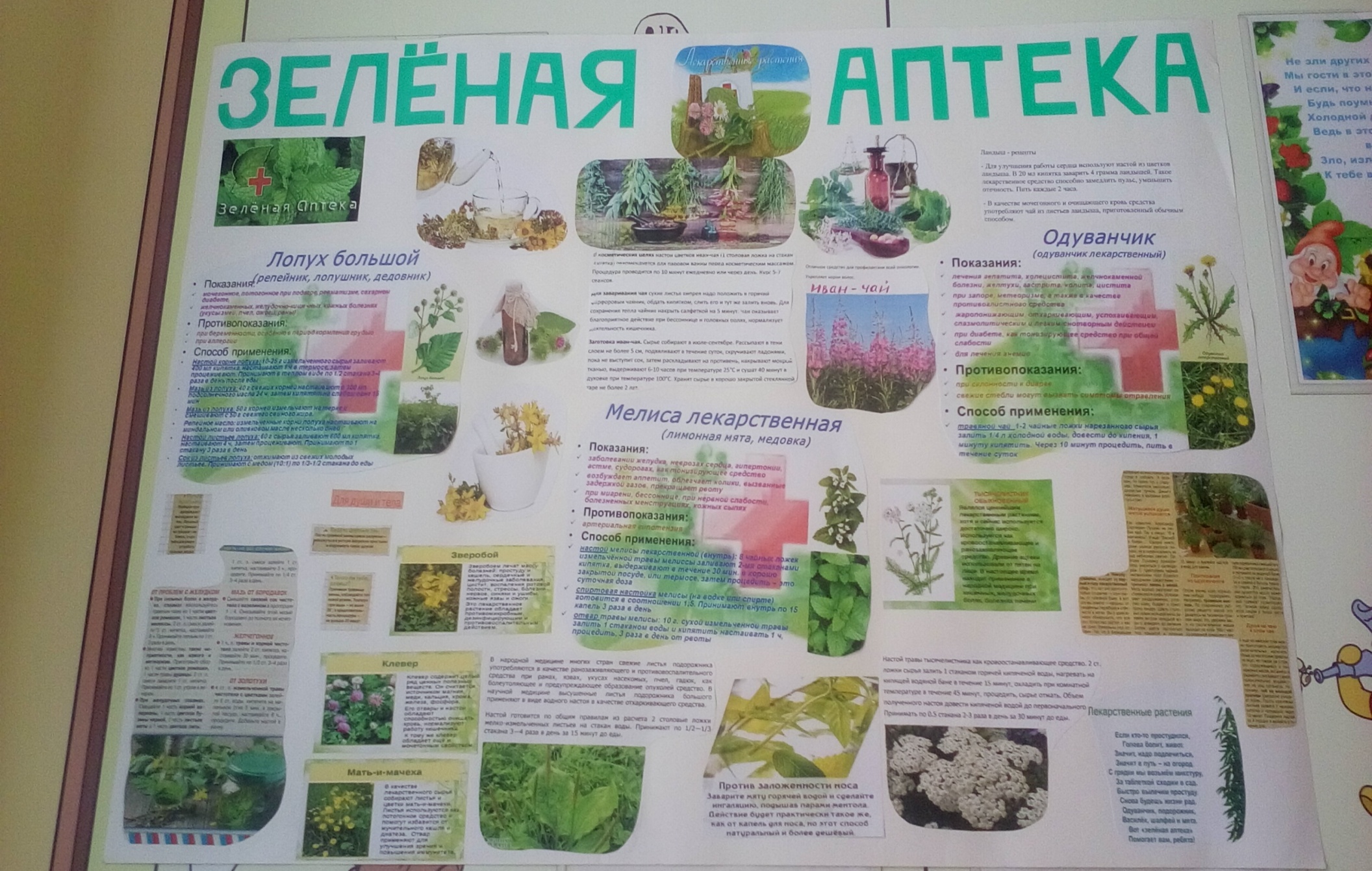 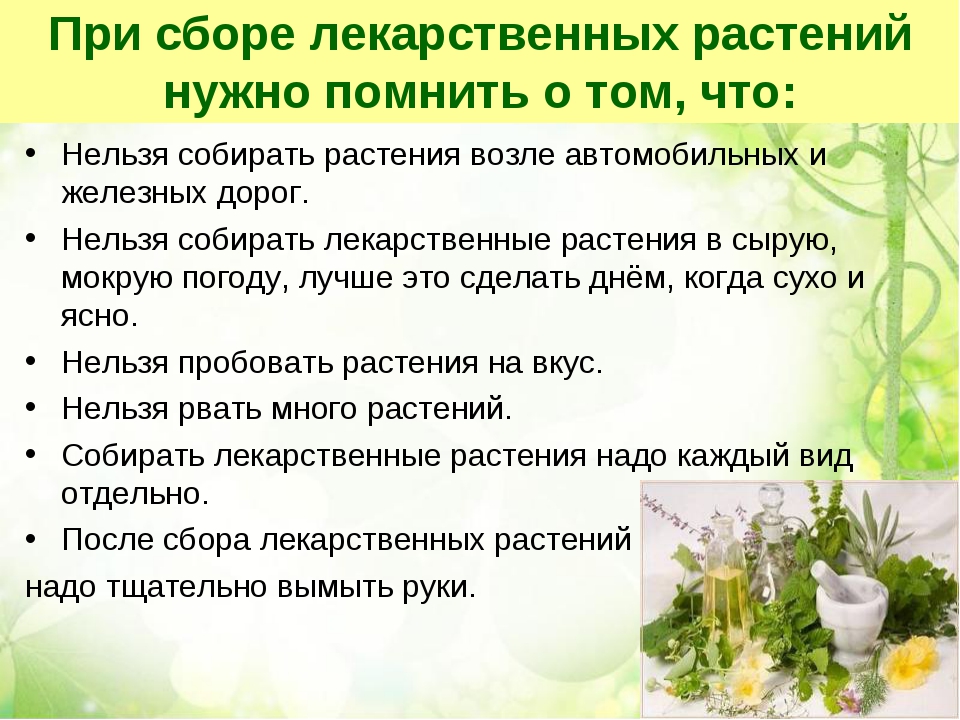 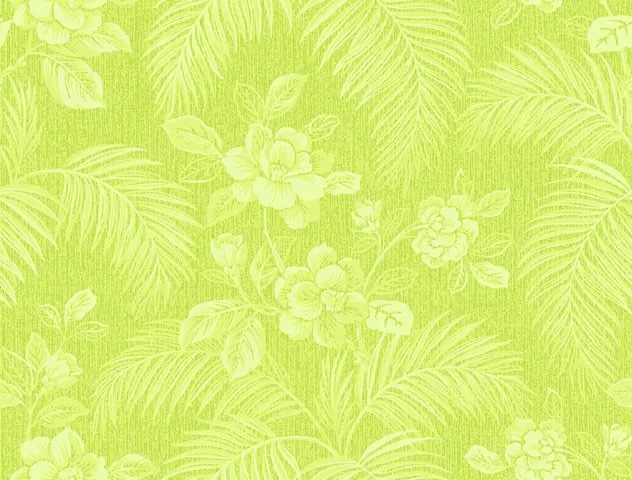 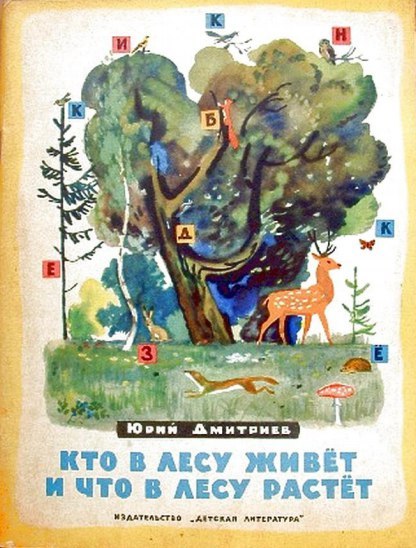 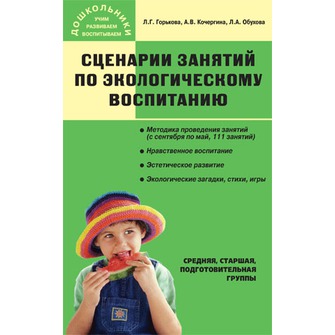 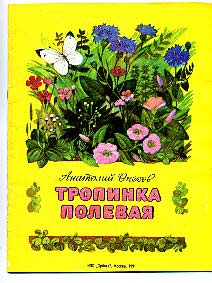 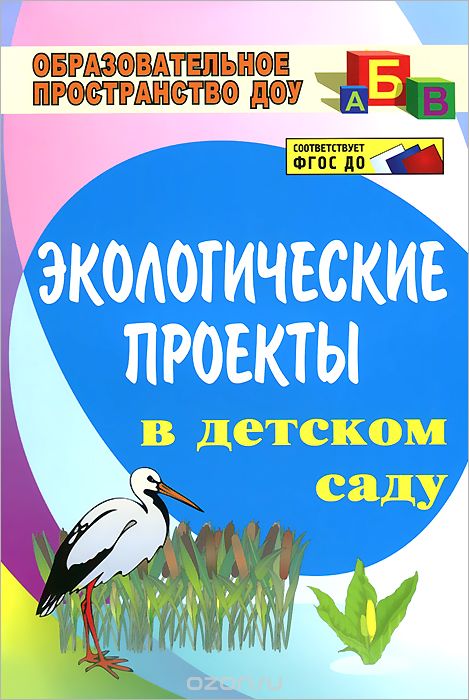 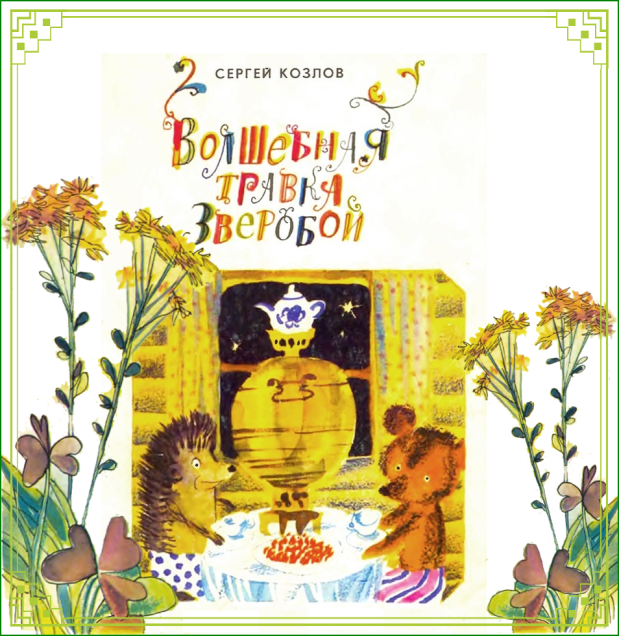 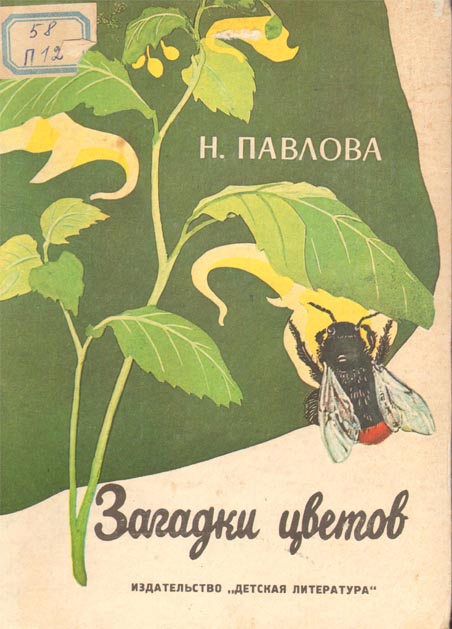 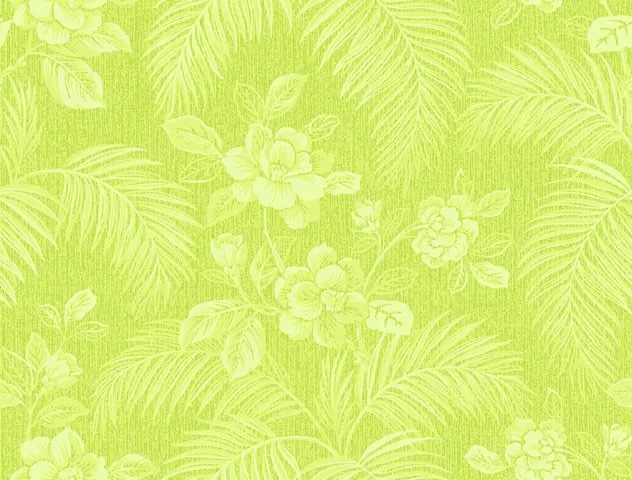 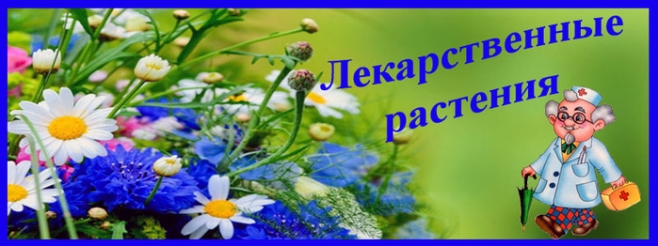 Спасибо  за  внимание!!!